KHỞI ĐỘNG
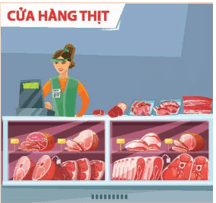 Tại một cửa hàng, chị An mua 1,2 kg thịt lợn và 0,7 kg thịt bò hết 362 000 đồng; chị Ba mua 0,8 kg thịt lợn và 0,5 kg thịt bò cùng loại hết 250 000 đồng. Làm thế nào để tính được giá tiền 1 kg mỗi loại thịt lợn và thịt bò?
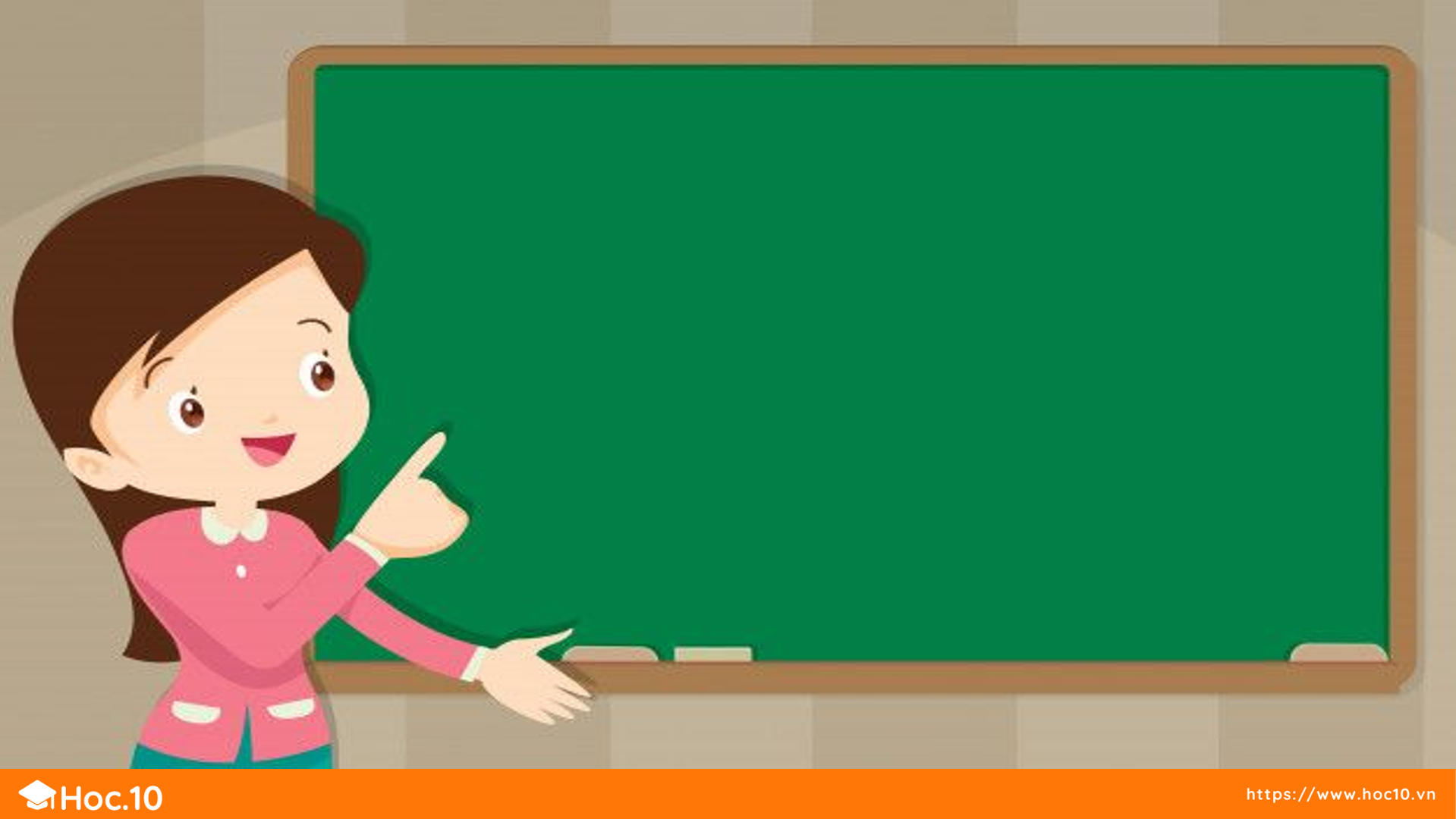 Bài 3:
GIẢI HỆ HAI PHƯƠNG TRÌNH BẬC NHẤT HAI ẨN
1. Giải hệ phương trình bằng phương pháp thế
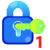 Cho hệ phương trình:
Thực hiện giải hệ phương trình này theo hướng dẫn sau:
– Từ phương trình (1), hãy biểu diễn x theo y.
– Thế x được biểu diễn ở trên vào phương trình (2), để nhận được một phương trình ẩn y.
– Giải phương trình ẩn y đó, rồi suy ra nghiệm của hệ.
Giải
– Từ phương trình (1), ta có x = 2y + 1.
– Thế x = 2y + 1 vào phương trình (2), ta có –2(2y + 1) + 3y = –1.
– Giải phương trình ẩn y thu được:
–2(2y + 1) + 3y = –1
–4y – 2 + 3y = –1
4y – 3y = –2 + 1
y = –1.
Suy ra x = 2 . (–1) + 1 = (–2) + 1 = –1.
Vậy hệ phương trình có nghiệm duy nhất là (–1; –1).
1. Giải hệ phương trình bằng phương pháp thế
Cách giải hệ bằng phương pháp thế:
Bước 1: Từ một phương trình của hệ, ta biểu diễn ẩn này theo ẩn kia, rồi thế vào phương trình còn lại của hệ để nhận được một phương trình một ẩn.
Bước 2: Giải phương trình một ẩn đó rồi suy ra nghiệm của hệ.
1. Giải hệ phương trình bằng phương pháp thế
Ví dụ: Giải hệ phương trình sau:
Phương trình 0y = –7 vô nghiệm.
Vậy hệ phương trình vô nghiệm.
Vậy hệ phương trình có vô số nghiệm.
Vậy hệ phương trình có nghiệm duy nhất (2; –3)
Các nghiệm của hệ phương trình được viết như sau:
1. Giải hệ phương trình bằng phương pháp thế
Thực hành 1: Giải hệ phương trình sau:
Vậy hệ phương trình có vô số nghiệm. Các nghiệm của hệ được viết như sau:
Vậy hệ phương trình có nghiệm duy nhất
Vậy hệ phương trình vô nghiệm.
2. Giải hệ phương trình bằng phương pháp cộng đại số
Cho hai hệ phương trình:
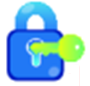 2
a) Giải hệ phương trình (I) và hệ phương trình (II) bằng phương pháp thế. Có nhận xét gì về nghiệm của hai hệ này?
Giải
a) Giải hệ (I):
Giải hệ (II):
Vậy hệ có nghiệm duy nhất (2; 3)
Vậy hệ có nghiệm duy nhất (2; 3)
*Nhận xét: Hai hệ phương trình có nghiệm như nhau.
2. Giải hệ phương trình bằng phương pháp cộng đại số
Cho hai hệ phương trình:
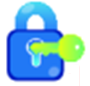 2
b) Bằng cách cộng từng vế hai phương trình của hệ (II), ta nhận được một phương trình mới. Thay phương trình thứ nhất của hệ (II) bằng phương trình mới đó. Có nhận xét gì về kết quả nhận được?
Giải
b) Cộng từng vế hai phương trình của hệ (II), ta nhận được một phương trình 3x = 6.
Thay phương trình thứ nhất của hệ (II) bằng phương trình 3x = 6, ta có hệ
Nhận xét: Ta thu được hệ phương trình bằng giống với hệ phương trình (I).
2. Giải hệ phương trình bằng phương pháp cộng đại số
Cách giải hệ bằng phương pháp cộng đại số:
Bước 1: Nhân hai vế của mỗi phương trình với một số thích hợp (nếu cần) sao cho các hệ số của một ẩn nào đó trong hai phương trình của hệ bằng nhau hoặc đối nhau.
Bước 2: Cộng hay trừ từng vế hai phương trình của hệ để được một phương trình một ẩn và giải phương trình đó.
Bước 3: Thế giá trị của ẩn tìm được ở Bước 2 vào một trong hai phương trình của hệ đã cho để tìm giá trị của ẩn còn lại. Kết luận nghiệm của hệ.
2. Giải hệ phương trình bằng phương pháp cộng đại số
Ví dụ: Giải các hệ phương trình:
Vậy hệ có nghiệm duy nhất (2; 3)
Vậy hệ có nghiệm duy nhất (3; –1)
2. Giải hệ phương trình bằng phương pháp cộng đại số
Thực hành 2: Giải các hệ phương trình:
Vậy hệ có nghiệm duy nhất (– 2; 2)
Vậy hệ có nghiệm duy nhất
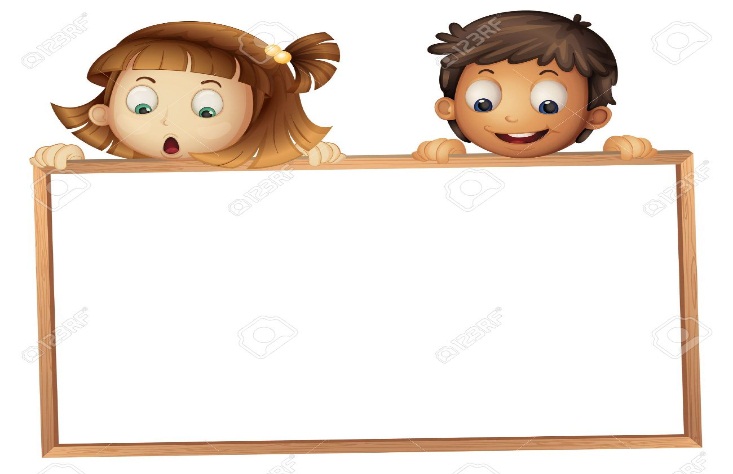 Xác định a, b để đồ thị hàm số y = ax + b đi qua hai điểm A(2; –2) và B(–1; 3).
Giải
VẬN DỤNG 1
Vì đồ thị hàm số y = ax + b đi qua hai điểm A(2; –2) nên:
2a + b = –2           (1).
Vì đồ thị hàm số y = ax + b đi qua hai điểm B(–1; 3) nên:
 –a + b = 3              (2).
Từ (1) và (2) ta có hệ phương trình:
Vậy
3.Tìm nghiệm của hệ hai phương trình bậc nhất hai ẩn bằng máy tính cầm tay
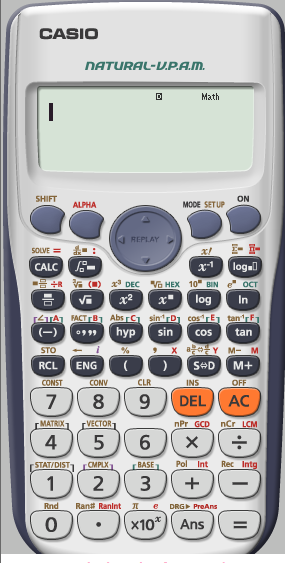 Để tìm nghiệm của hệ hai phương trình bậc nhất hai ẩn bằng máy tính cầm tay thích hợp, ta thực hiện như sau:
- Ấn nút ON để khởi động máy tính.
- Ấn nút MODE, màn hình máy tính sẽ hiện ra các dòng chữ như sau:
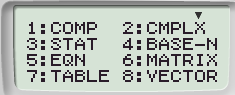 - Ấn nút 5, màn hình sẽ hiện ra các dòng:
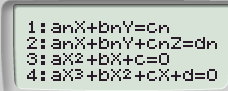 - Ấn nút 1, rồi nhập các hệ số.
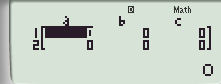 3.Tìm nghiệm của hệ hai phương trình bậc nhất hai ẩn bằng máy tính cầm tay
Ví dụ: Tìm nghiệm của hệ phương trình sau bằng máy tính cầm tay:
- Ấn nút ON để khởi động máy tính.
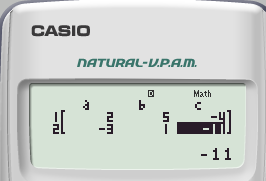 - Ấn nút MODE, ấn nút 5, ấn nút 1, rồi nhập các hệ số như sau:
- Màn hình kết quả:
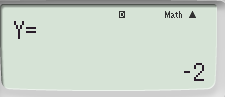 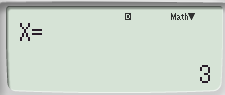 Vậy hệ có nghiệm duy nhất là (3; –2).
*Lưu ý: sau mỗi bước nhập một hệ số ta nhấn dấu = để nhập hệ só tiếp theo)
3.Tìm nghiệm của hệ hai phương trình bậc nhất hai ẩn bằng máy tính cầm tay
Thực hành 3: Tìm nghiệm của hệ phương trình sau bằng máy tính cầm tay:
- Ấn nút ON để khởi động máy tính.
- Ấn nút MODE, ấn nút 5, ấn nút 1, rồi nhập các hệ số như sau:
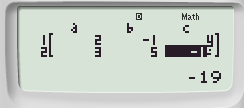 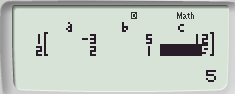 - Màn hình kết quả:
- Màn hình kết quả:
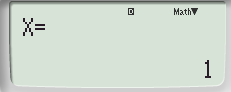 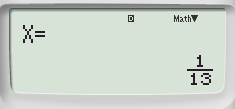 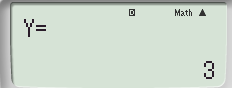 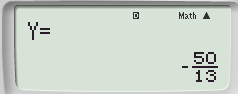 Vậy hệ có nghiệm duy nhất là (3; 1).
Vậy hệ có nghiệm duy nhất là
4. Giải bài toán bằng cách lập hệ phương trình
Hai lớp 9A và 9B có tổng số 82 học sinh. Trong dịp tết trồng cây năm 2022, mỗi học sinh lớp 9A trồng được 3 cây, mỗi học sinh lớp 9B trồng được 4 cây nên cả hai lớp trồng được tổng số 288 cây. Gọi x, y lần lượt là số học sinh lớp 9A và lớp 9B (x ∈ ℕ*, y ∈ ℕ*).
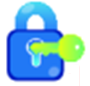 3
Giải
a) Hai lớp 9A và 9B có tổng số 82 học sinh nên x + y = 82.   (1)
Số cây lớp 9A trồng được là: 3x (cây).
Số cây lớp 9B trồng được là: 4y (cây).
Theo đề bài, ta có phương trình 3x + 4y = 288.      (2)
Từ (1) và (2) ta có hệ phương trình
a) Từ dữ liệu đã cho, lập hai phương trình bậc nhất hai ẩn biểu thị số học sinh của hai lớp và số cây trồng được.
b) Giải hệ hai phương trình bậc nhất hai ẩn và cho biết mỗi lớp bao nhiêu học sinh.
Vậy lớp 9A có 40 học sinh, lớp 9B có 42 học sinh.
4. Giải bài toán bằng cách lập hệ phương trình
Cách giải bài toán bằng cách lập hệ phương trình:
Bước 1: Lập hệ phương trình.
	- Chọn hai ẩn biểu thị hai đại lượng chưa biết và đặt điều kiện thích hợp cho các ẩn.
	- Biểu diễn các đại lượng liên quan theo các ẩn và các đại lượng đã biết.
	- lập hệ hai phương trình bậc nhất hai ẩn biểu thị mối quan hệ giữa các đại lượng.
Bước 2: Giải hệ phương trình nhận được.
Bước 3: Kiểm tra nghiệm tìm được ở Bước 2 có thỏa mãn điểu kiện của ẩn hay không, rồi trả lời bài toán.
4. Giải bài toán bằng cách lập hệ phương trình
Ví dụ 5: Hai ngăn của một kệ sách có tổng cộng 400 cuốn sách. Nếu chuyển 80 cuốn từ ngăn thứ nhất sang ngăn thứ hai thì số sách ở ngăn thứ hai gấp 3 lần số sách ở ngăn thứ nhất. Tính số sách ở mỗi ngăn lúc đầu.
Giải
Vì tổng số sách ở hai ngăn là 400 cuốn, nên ta có:            x + y = 400              (1).
Sau khi chuyển thì số sách ở ngăn thứ hai gấp 3 lần số sách ở ngăn thứ nhất, nên ta có:
                                              y + 80 = 3(x – 80)     hay 3x – y = 320                 (2).
Từ (1) và (2) ta có hệ phương trình:
Giải hệ phương trình ta được:
(thỏa mãn)
Vậy lúc đầu, ngăn thứ nhất có 180 cuốn sách, ngăn thứ hai có 220 cuốn sách.
4. Giải bài toán bằng cách lập hệ phương trình
Ví dụ 6: Cân bằng phương trình hóa học sau bằng phương pháp đại số
Giải
Gọi x, y lần lượt là các hệ số của P và O2 thỏa mãn cân bằng phương trình hóa học
Cân bằng số nguyên tử P, số nguyên tử O ở hai vế, ta được hệ
Vậy ta có phương trình hóa học cân bằng:
hay
4. Giải bài toán bằng cách lập hệ phương trình
Thực hành 4: Một mảnh vườn hình chữ nhật có chu vi 64 m. Nếu tăng chiều dài thêm 2 m và tăng chiều rộng thêm 3 m thì diện tích tăng thêm 88 m2. Tính chiều dài, chiều rộng của mảnh vườn đó.
Giải
Gọi x (m), y (m) lần lượt là chiều dài và chiều rộng ban đầu của hình chữ nhật (0 < x, y < 64).
Chu vi hình chữ nhật là 64 m nên        2(x + y) = 64 hay x + y = 32.          (1)
Chiều dài hình chữ nhật sau khi tăng là: x + 2 (m)
Chiều rộng hình chữ nhật sau khi tăng là: y + 3 (m)
Theo đề bài, ta có: (x + 2)(y + 3) = xy + 88
xy + 3x + 2y + 6 = xy + 88
3x + 2y = 82.         (2)
Từ (1) và (2) ta có hệ phương trình
(thỏa mãn)
Giải hệ phương trình ta được:
Vậy chiều dài của mảnh vườn là 18 m, chiều rộng của mảnh vườn là 14 m.
4. Giải bài toán bằng cách lập hệ phương trình
Thực hành 5: Cân bằng phương trình hóa học sau bằng phương pháp đại số
Giải
Gọi x, y lần lượt là các hệ số của NO và O2 thỏa mãn cân bằng phương trình hóa học
Cân bằng số nguyên tử N, số nguyên tử O ở hai vế, ta được hệ
Vậy ta có phương trình hóa học cân bằng:
hay
Tại một cửa hàng, chị An mua 1,2 kg thịt lợn và 0,7 kg thịt bò hết 362 000 đồng; chị Ba mua 0,8 kg thịt lợn và 0,5 kg thịt bò cùng loại hết 250 000 đồng. Làm thế nào để tính được giá tiền 1 kg mỗi loại thịt lợn và thịt bò?
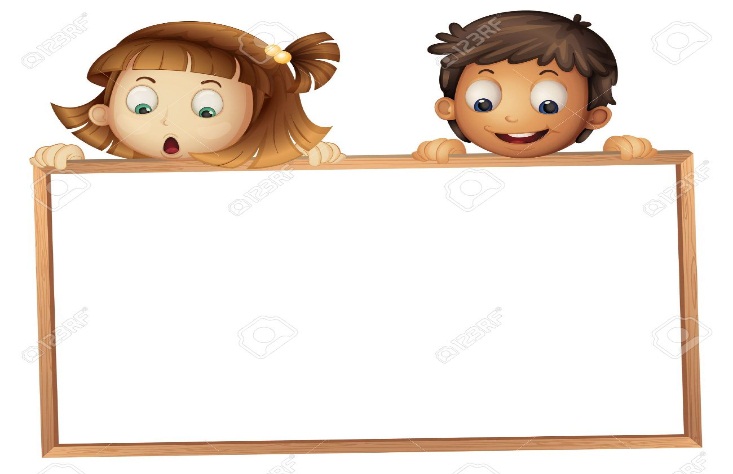 VẬN DỤNG 2
Giải
Gọi x, y (đồng) lần lượt là giá tiền 1 kg mỗi loại thịt lợn và thịt bò (x, y > 0)
Giá tiền 1,2 kg thịt lợn ta có 1,2x (kg).
Giá tiền 0,7 kg thịt lợn ta có 0,7y (kg).
Số tiền chị An mua là hết 362 000 đồng nên ta có 1,2x + 0,7y = 362 000. (1)
Giá tiền 0,8 kg thịt lợn là 0,8x (kg).
Giá tiền 0,5 kg thịt bò là 0,5y (kg).
Số tiền chị Ba mua là hết 250 000 đồng nên ta có 0,8x + 0,5y = 250 000.      (2)
Từ (1) và (2) ta có hệ phương trình:
Giải hệ phương trình ta được:
(thỏa mãn)
Vậy giá tiền 1 kg thịt lợn là 150 000 đồng và giá tiền 1 kg thịt bò là 260 000 đồng.
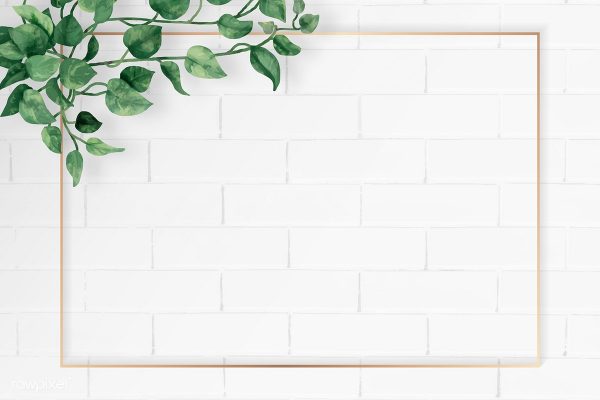 LUYỆN TẬP
BÀI 1: Giải hệ phương trình sau:
Giải
Vậy hệ phương trình có nghiệm duy nhất (2; –3)
Vậy hệ phương trình có nghiệm duy nhất (10; 7)
Vậy hệ phương trình có nghiệm duy nhất (–3; 2)
Vậy hệ phương trình có nghiệm duy nhất
BÀI 2: Giải hệ phương trình:
Vậy hệ phương trình vô nghiệm.
Vậy hệ phương trình có nghiệm duy nhất
BÀI 3: Xác định a, b để đồ thị hàm số y = ax + b đi qua hai điểm A và B trong mỗi trường hợp sau:                     a) A(1; 2) và B(3; 8);                           b) A(2; 1) và B(4; –2).
Giải
a) Đồ thị hàm số y = ax + b đi qua hai điểm A(1; 2) nên     
                                                     2 = a . 1 + b  hay a + b = 2.      (1)
Đồ thị hàm số y = ax + b đi qua hai điểm B(3; 8) nên
                                                    8 = a . 3 + b hay 3a + b = 8.      (2)
Từ (1) và (2) ta có hệ phương trình:
Vậy a = 3, b = – 1.
BÀI 3: Xác định a, b để đồ thị hàm số y = ax + b đi qua hai điểm A và B trong mỗi trường hợp sau:                     a) A(1; 2) và B(3; 8);                           b) A(2; 1) và B(4; –2).
Giải
b) Đồ thị hàm số y = ax + b đi qua hai điểm A(2; 1) nên     
                                                     1 = a . 2 + b  hay 2a + b = 1.      (1)
Đồ thị hàm số y = ax + b đi qua hai điểm B(4; –2) nên
                                                 –2 = a . 4 + b hay 4a + b = –2.      (2)
Từ (1) và (2) ta có hệ phương trình:
Vậy
BÀI 4: Trong tháng thứ nhất, hai tổ sản xuất được 800 chi tiết máy. So với tháng thứ nhất, trong tháng thứ hai, tổ một sản xuất vượt 15%, tổ hai sản xuất vượt 20% nên trong tháng này, cả hai tổ đã sản xuất được 945 chi tiết máy. Hỏi trong tháng thứ nhất mỗi tổ sản xuất được bao nhiêu chi tiết máy?
Giải
Gọi x, y lần lượt là số chi tiết máy trong tháng thứ nhất mỗi tổ sản xuất được (x, y ∈ ℕ*).
Trong tháng thứ nhất, hai tổ sản xuất được 800 chi tiết máy nên ta có x + y  = 800. (1)
Trong tháng thứ hai, tổ một sản xuất được là:
                             x + 15%x = 115%x = 1,15x (chi tiết máy)
Trong tháng thứ hai, tổ hai sản xuất được là:
                              y + 20%y = 120%y = 1,2y (chi tiết máy).
Theo đề bài, ta có phương trình 1,15x + 1,2y = 945.         (2)
Từ (1) và (2) ta có hệ phương trình
Giải hệ phương trình, ta được:
(thỏa mãn)
Vậy trong tháng thứ nhất, tổ một sản xuất được 300 chi tiết máy, tổ hai sản xuất được 500 chi tiết máy.
BÀI 5: Trên một cánh đồng, người ta cấy 60 ha lúa giống mới và 40 ha lúa giống cũ, thu hoạch được tất cả 660 tấn thóc. Hỏi năng suất lúa giống mới trên 1 ha bằng bao nhiêu? Biết rằng 3 ha trồng lúa giống mới thu hoạch được ít hơn 4 ha trồng lúa giống cũ là 3 tấn.
Giải
Gọi x, y (tấn thóc) lần lượt là năng suất lúa giống mới và năng suất lúa giống cũ trên 1 ha (x, y ∈ ℕ*).
Số tấn thóc khi cấy 60 ha lúa giống mới là 60x (tấn thóc).
Số tấn thóc khi cấy 40 ha lúa giống cũ là 40x (tấn thóc).
Trên một cánh đồng, người ta thu hoạch được tất cả 660 tấn thóc nên
                                                                    60x + 40y = 660 hay 3x + 2y = 33.  (1)
Với 3 ha trồng lúa giống mới thu hoạch được ít hơn 4 ha trồng lúa giống cũ là 3 tấn nên ta có                                                                                             
                                                                        4y – 3x = 3 hay – 3x + 4y = 3.  (2)
Từ (1) và (2) ta có hệ phương trình
(thỏa mãn)
Giải hệ phương trình, ta được:
Vậy năng suất lúa giống mới trên 1 ha bằng 7 ha.
BÀI 6: Hai tổ sản xuất cùng may một loại áo khoác xuất khẩu. Nếu tổ thứ nhất may trong 7 ngày và tổ thứ hai may trong 5 ngày thì cả hai tổ may được 1540 chiếc áo. Biết rằng mỗi ngày tổ thứ hai may được nhiều hơn tổ thứ nhất 20 chiếc áo. Hỏi trong một ngày mỗi tổ may được bao nhiêu chiếc áo? (Năng suất may áo của mỗi tổ trong các ngày là như nhau.
Giải
Gọi x, y (chiếc) lần lượt là số áo trong một ngày mỗi tổ may được (x ∈ ℕ*, y ∈ ℕ*).
Số chiếc áo tổ thứ nhất may trong 7 ngày là: 7x (chiếc)
Số chiếc áo tổ thứ hai may trong 5 ngày là: 5y (chiếc)
Theo đề bài ta có phương trình:                            7x + 5y = 1540.  (1)
Mỗi ngày tổ thứ hai may được nhiều hơn tổ thứ nhất 20 chiếc áo nên ta có: 
                                                  y – x = 20.   hay – x + y = 20           (2)
Từ (1) và (2) ta có hệ phương trình
Giải hệ phương trình, ta được:
(thỏa mãn)
Vậy trong một ngày, tổ một may được 120 chiếc áo và tổ hai may được 140 chiếc áo.
BÀI 7: Cân bằng phương trình hóa học sau bằng phương pháp đại số
Giải
Gọi x, y lần lượt là các hệ số của Ag và Cl2 thỏa mãn cân bằng phương trình hóa học
Cân bằng số nguyên tử Ag, số nguyên tử Cl ở hai vế, ta được hệ
Vậy ta có phương trình hóa học cân bằng:
hay
BÀI 7: Cân bằng phương trình hóa học sau bằng phương pháp đại số
Giải
Gọi x, y lần lượt là các hệ số của  CO2 và C thỏa mãn cân bằng phương trình hóa học
Cân bằng số nguyên tử C, số nguyên tử O ở hai vế, ta được hệ
Vậy ta có phương trình hóa học cân bằng:
hay
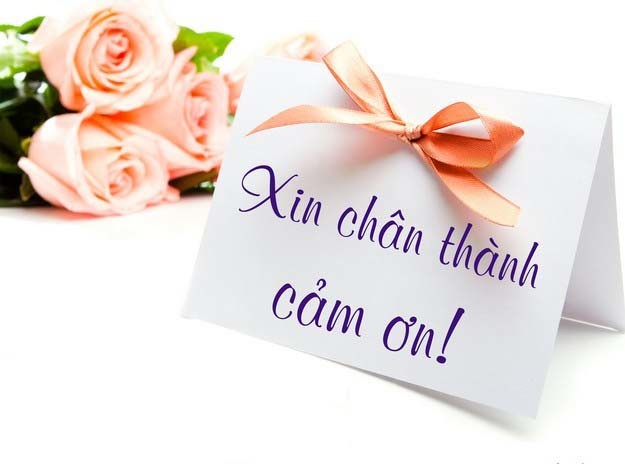